Watershed
Hydro1&2 Intro_G4 Slide 4
to understand what is in the water…
…we need to understand where the water
comes from (and goes to)

To understand where the water comes from…
….we need to understand the land formations…
Ways to Represent Heights of Land
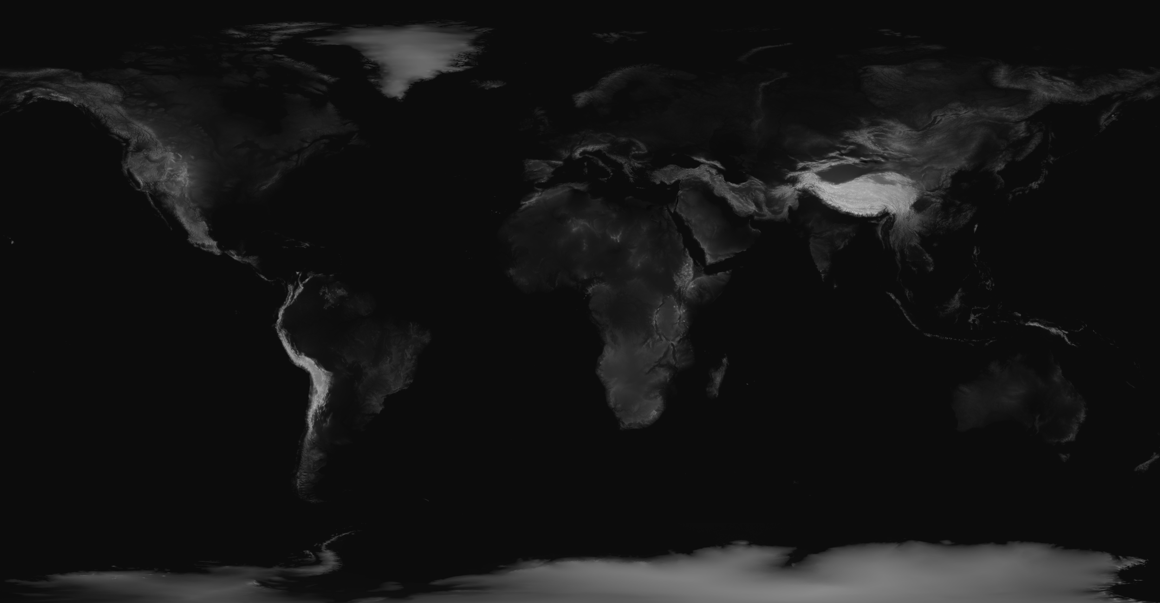 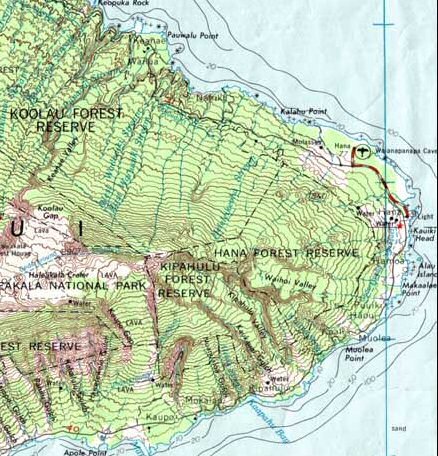 contour mapping
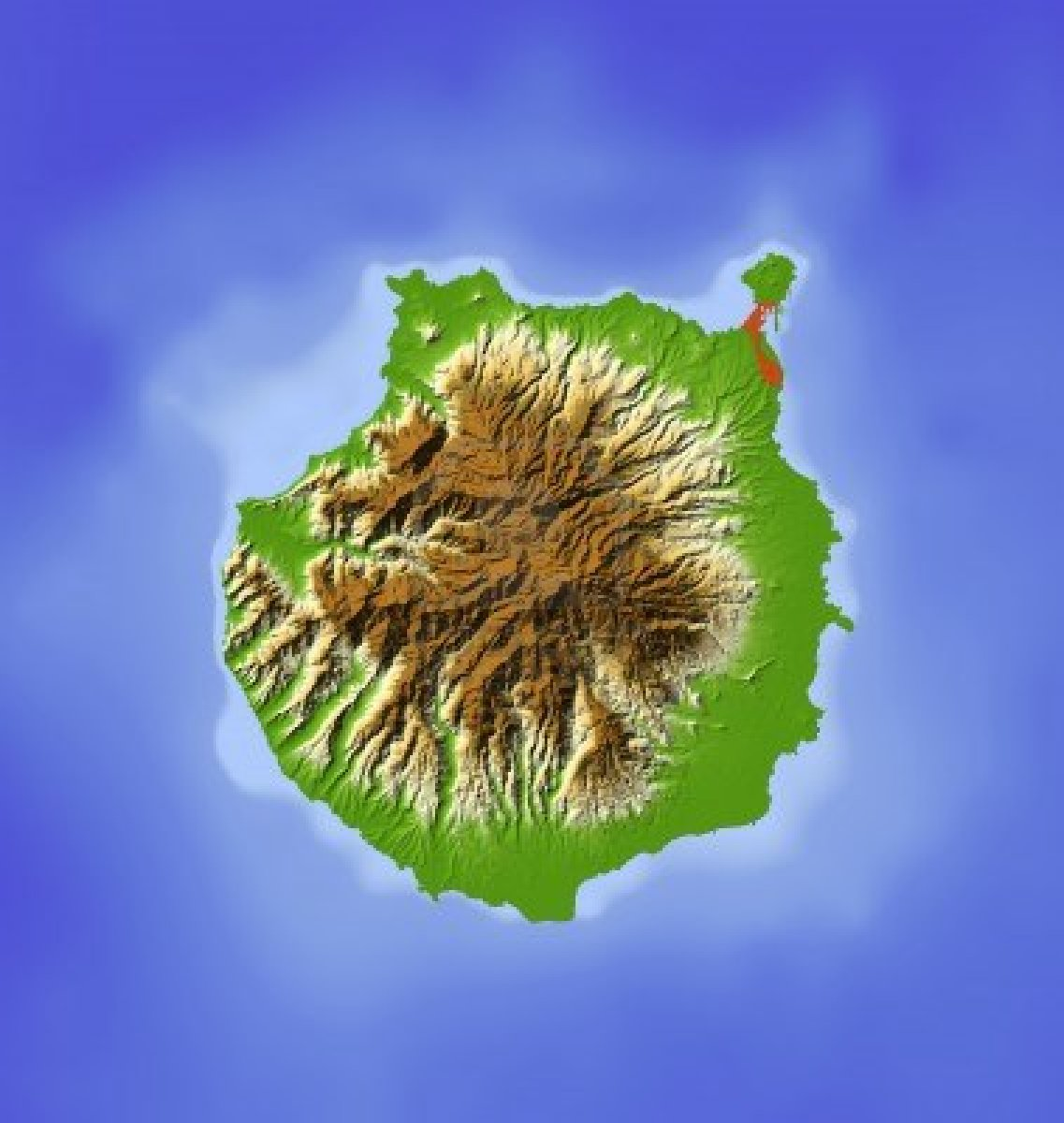 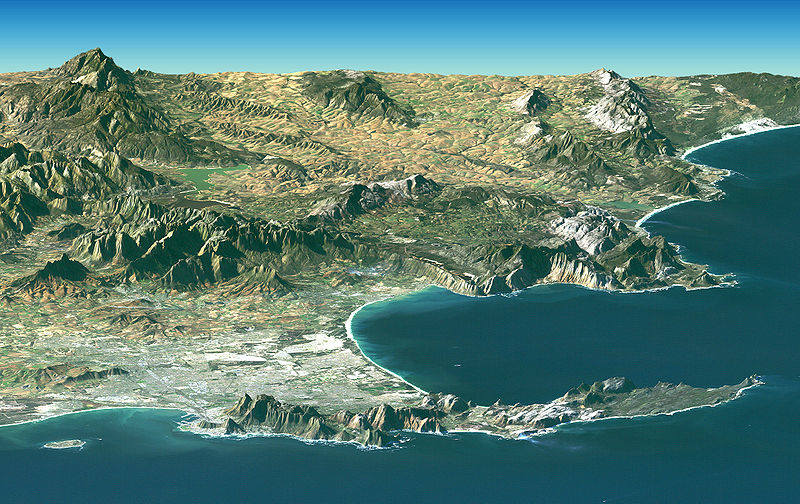 elevation _________________________________________
_________________________________________________
the elevation of a geographic location is its height above or below a fixed reference point, most commonly sea level
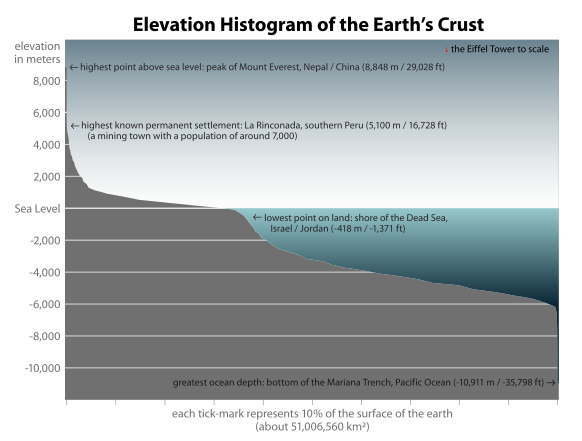 The elevation of a geographic location is its height above or below a fixed reference point, most commonly a reference geoid, a mathematical model of the Earth's sea level as an equipotential gravitational surface (see Geodetic system, vertical datum). 
Elevation, or geometric height, is mainly used when referring to points on the Earth's surface, 
while altitude or geopotential height is used for points above the surface, such as an aircraft in flight or a spacecraft in orbit, 
and depth is used for points below the surface.
Let’s make some mountains out of Play-$ !!

	and then represent them using
		contour maps
		and
		cross sections
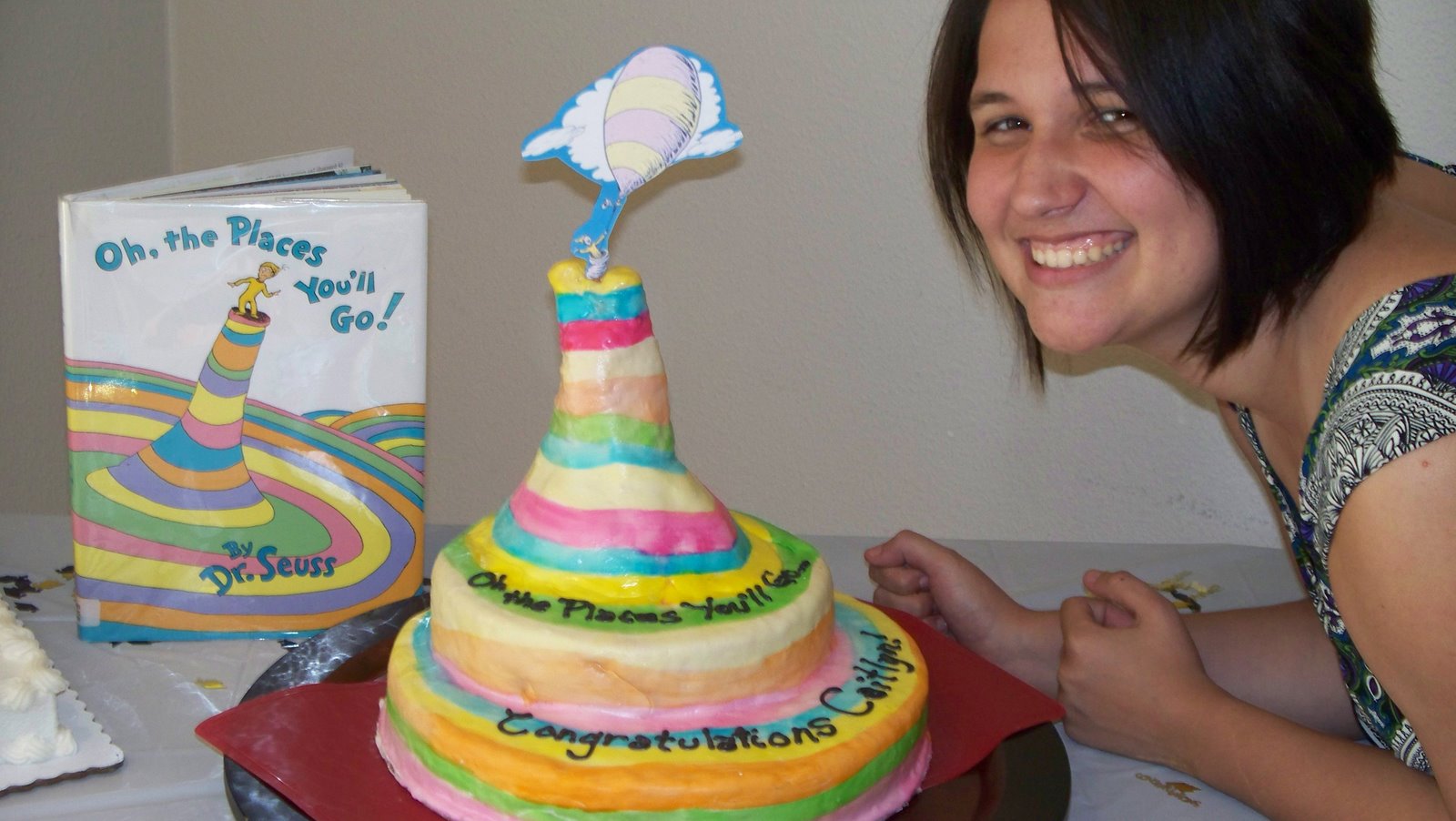 Contour maps

Vocabulary….
	elevation
	contour
	contour map
	contour interval
	cross section
elevation _________________________________________
_________________________________________________
the elevation of a geographic location is its height above or below a fixed reference point, most commonly sea level
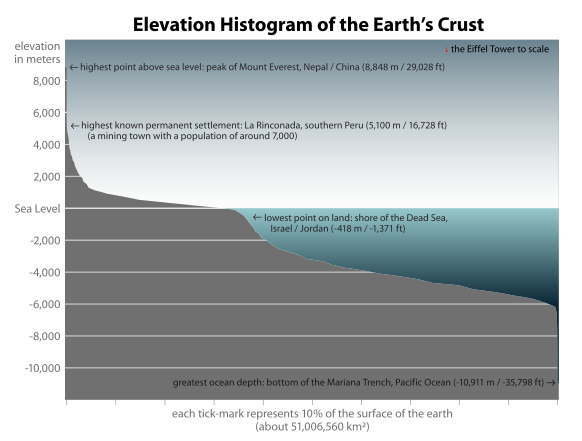 The elevation of a geographic location is its height above or below a fixed reference point, most commonly a reference geoid, a mathematical model of the Earth's sea level as an equipotential gravitational surface (see Geodetic system, vertical datum). 
Elevation, or geometric height, is mainly used when referring to points on the Earth's surface, 
while altitude or geopotential height is used for points above the surface, such as an aircraft in flight or a spacecraft in orbit, 
and depth is used for points below the surface.
contour _________________________________________
_________________________________________________
in cartography, a contour line (often just called a "contour") joins points of equal elevation
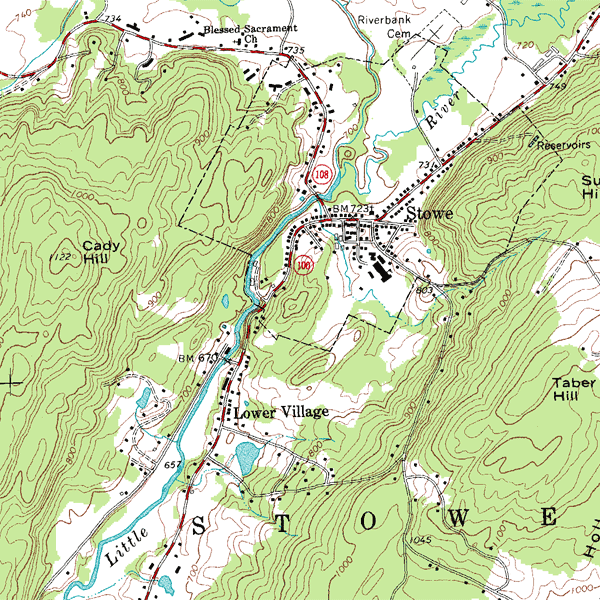 contour map _________________________________________
_________________________________________________
a map illustrated with contour lines, (aka topographic map)
that shows terrain (valleys, cliffs, mountains, gulleys…)
contour interval _________________________________________
_________________________________________________
the difference in elevation represented by each contour line on a topographic map
GoogleEarth Camel’s Hump
Play-$ mountains
To make a contour map…
	- find elevation at “each” point (surveyors)
	- connect the neighboring points that are at the same elevation
		= contour line
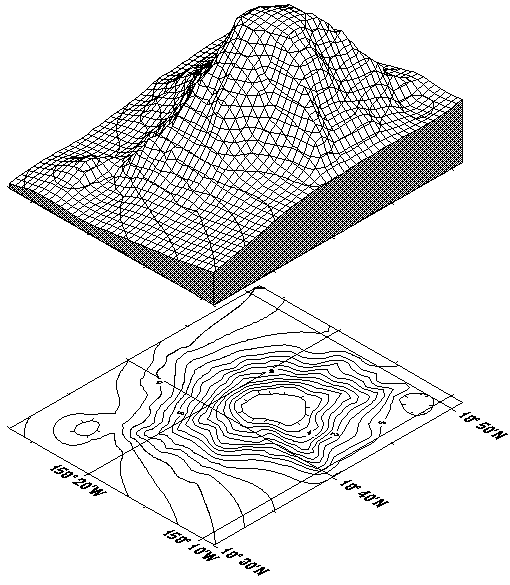 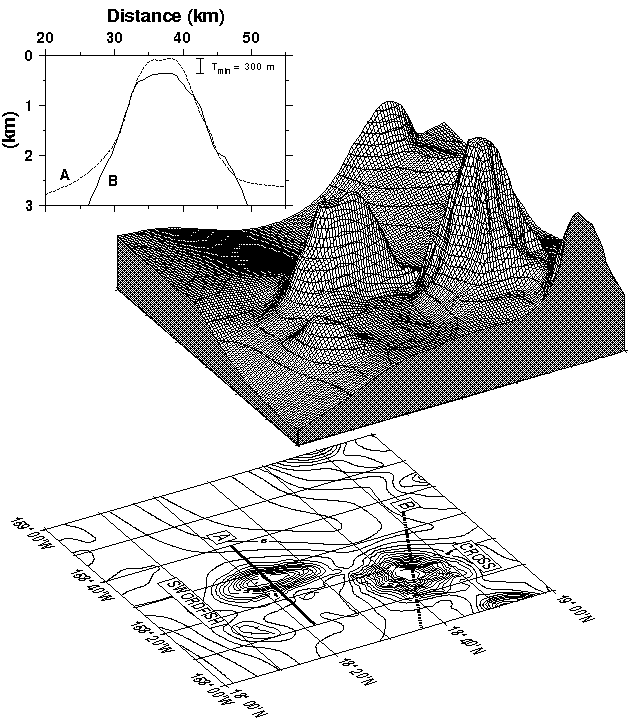 Contour Mapping
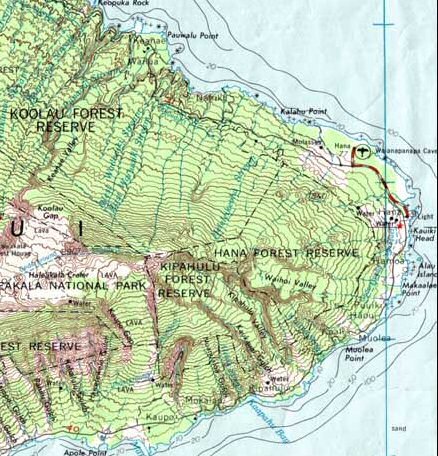 What do the lines represent?
Color?
Blue lines?
Below is a contour map of two hills.


Draw a cross section through the peaks.

				Which is higher, hill A or hill B?   _______

				Which is steeper, hill A or hill B ? ________

					How can you tell on the contour map?
					______________________________

				How many feet of elevation are there between
				contour lines (contour interval) _________

				How high is hill A? ____________

				How high is hill B? ____________
Below is a contour map of two hills.

Draw a cross section through the peaks.



				Which is higher, hill A or hill B?  
						 _______

				Which is steeper, hill A or hill B ?
						 ________

					How can you tell on the 
					contour map?
					_______________________

				How many feet of elevation are there 
				between	contour lines (contour interval)
						 _________

				How high is hill A? ____________

				How high is hill B? ____________
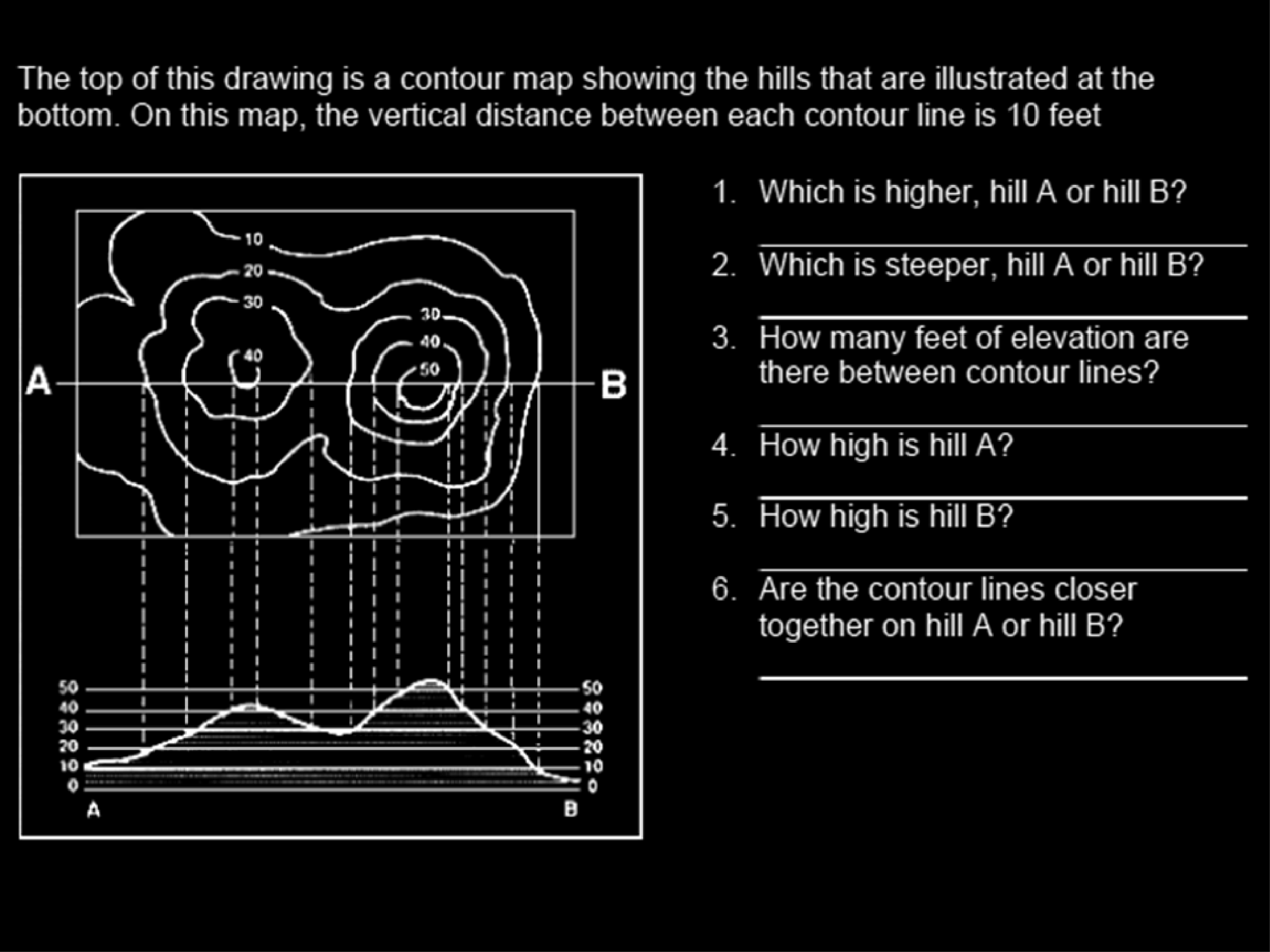 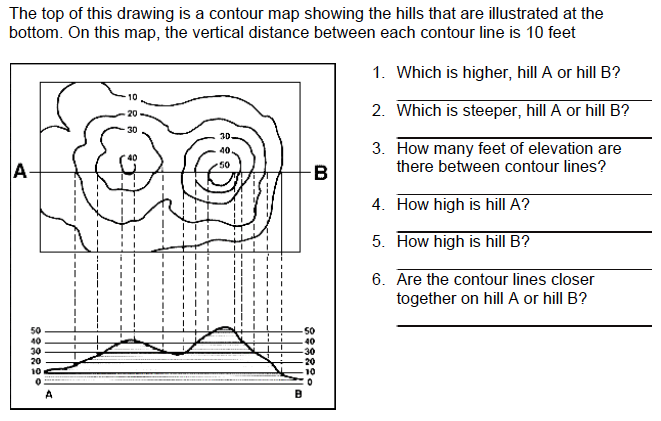 PRACTICE 1,2,3
Interpreting Contour Maps
	
●	recognize paths on contour maps for
	○	going up
		___________________________________________
	○	going down
		___________________________________________
	○	staying at the same elevation
		___________________________________________
cross contours, elevation increases
cross contours, elevation decreases
stay on a contour
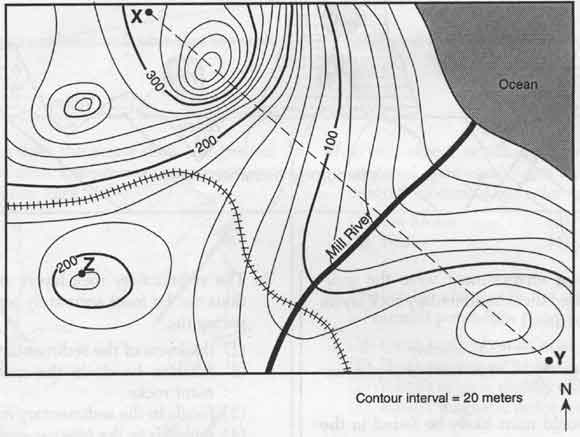 Interpreting Contour Maps
	
●	recognize patterns associated with contour lines
	○	the closer the lines, the _____________ the land
	○	the further the lines, the _____________ the land
steeper
flatter
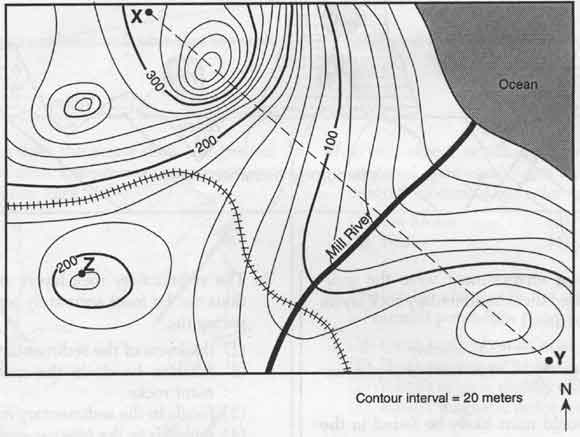 Interpreting Contour Maps
	
●	recognize patterns associated with contour lines
	○	the closer the lines, the _____________ the land

	○	peaks (high points) look like ____________
		(careful... could be a low point - check the elevations)
steeper
land goes up 
on all sides
smallest circles
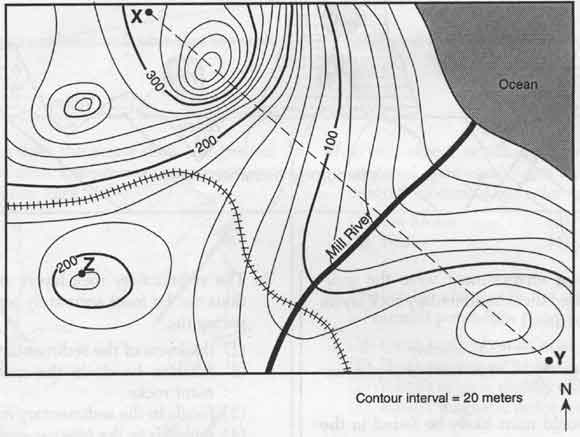 Interpreting Contour Maps
	
●	recognize patterns associated with contour lines
	○	the closer the lines, the _____________ the land

	○	peaks (high points) look like circles 
		(careful... could be a low point - check the elevations)

	○	cliffs
		-	the contour lines are relatively _________ together
		-	the land is falling off __________
steeper
close
fast
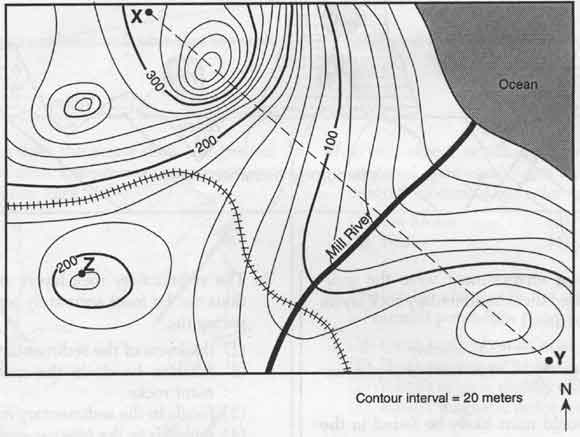 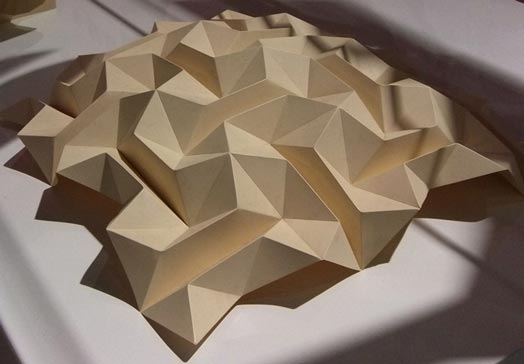 Interpreting Contour Maps
	
●	recognize patterns associated with contour lines
	○	the closer the lines, the _____________ the land

	○	peaks (high points) look like circles 
		(careful... could be a low point - check the elevations)

	○	cliffs
		-	the contour lines are relatively _________ together
		-	the land is falling off __________

	○	ridges (an “up-fold” of land) 

	○	gullies (a “down-fold” of land)
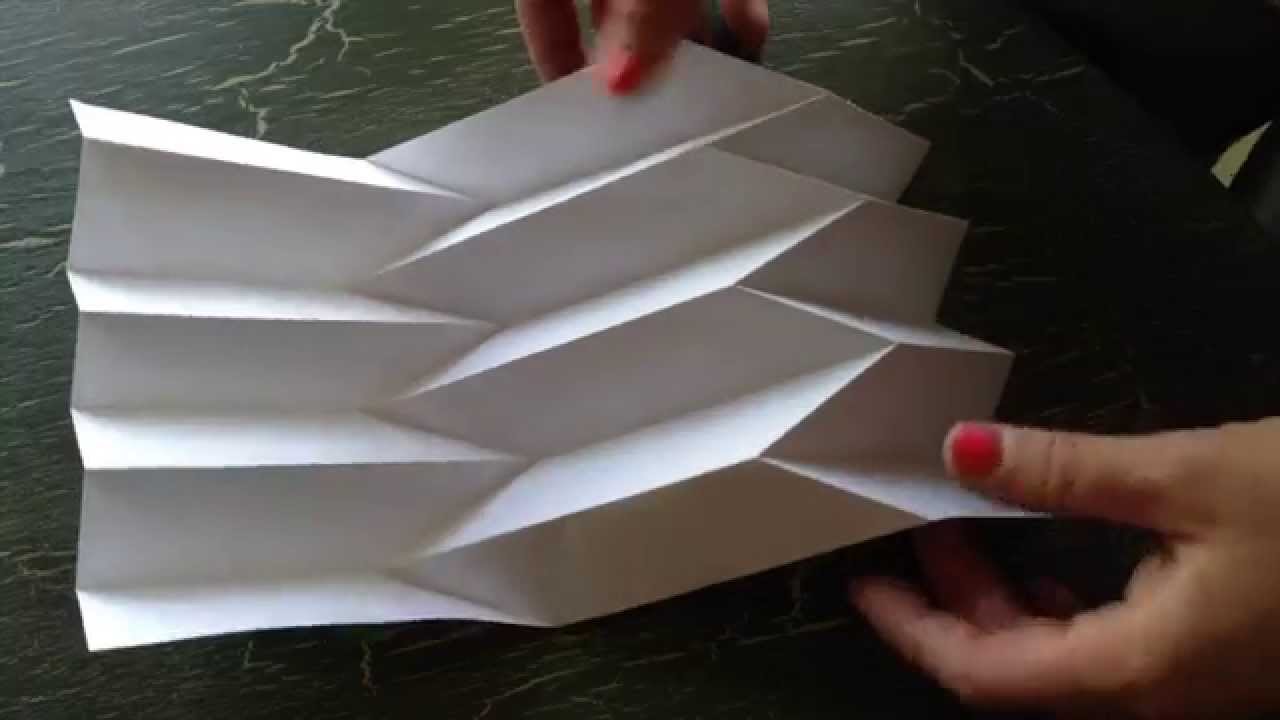 steeper
close
fast
fold some paper
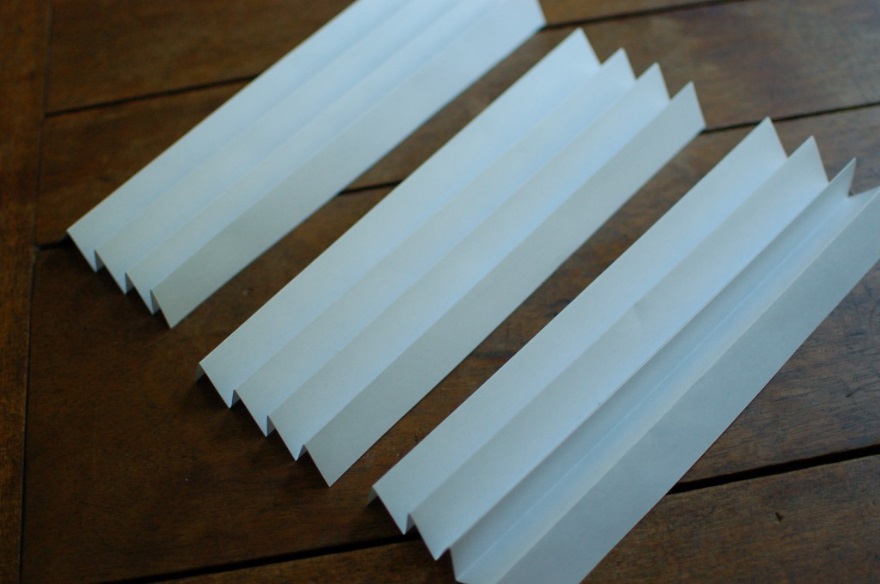 Franconia Ridge, White Mountains, NH
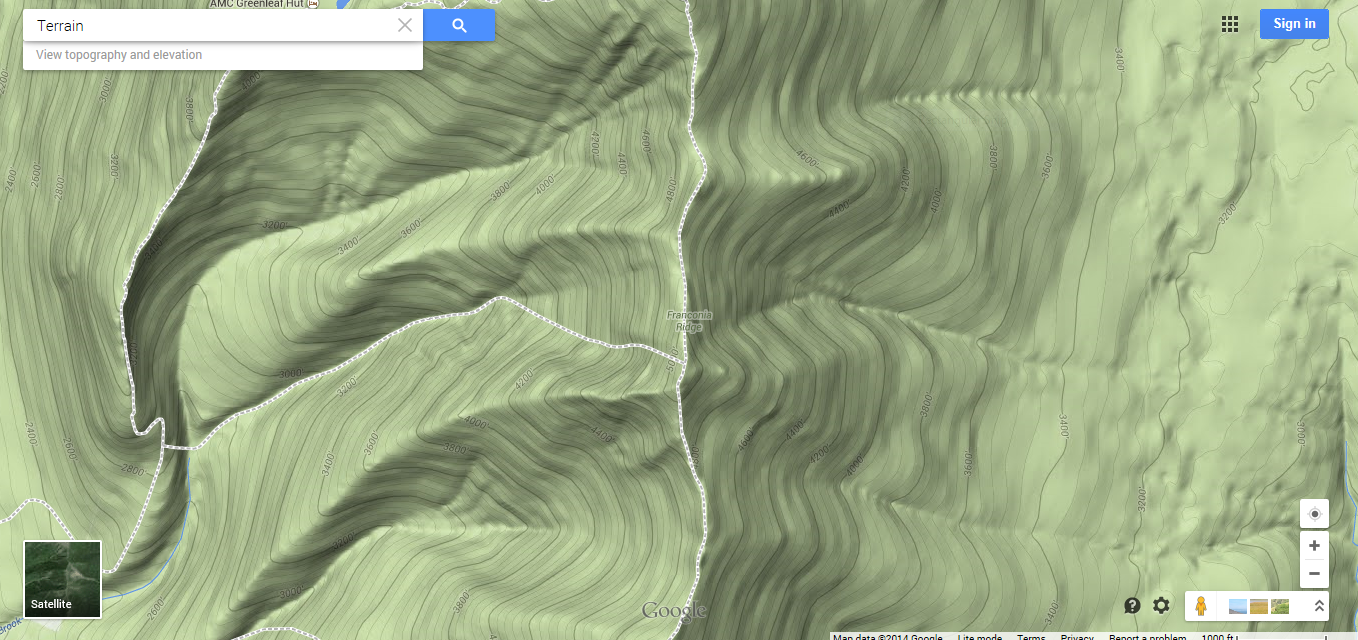 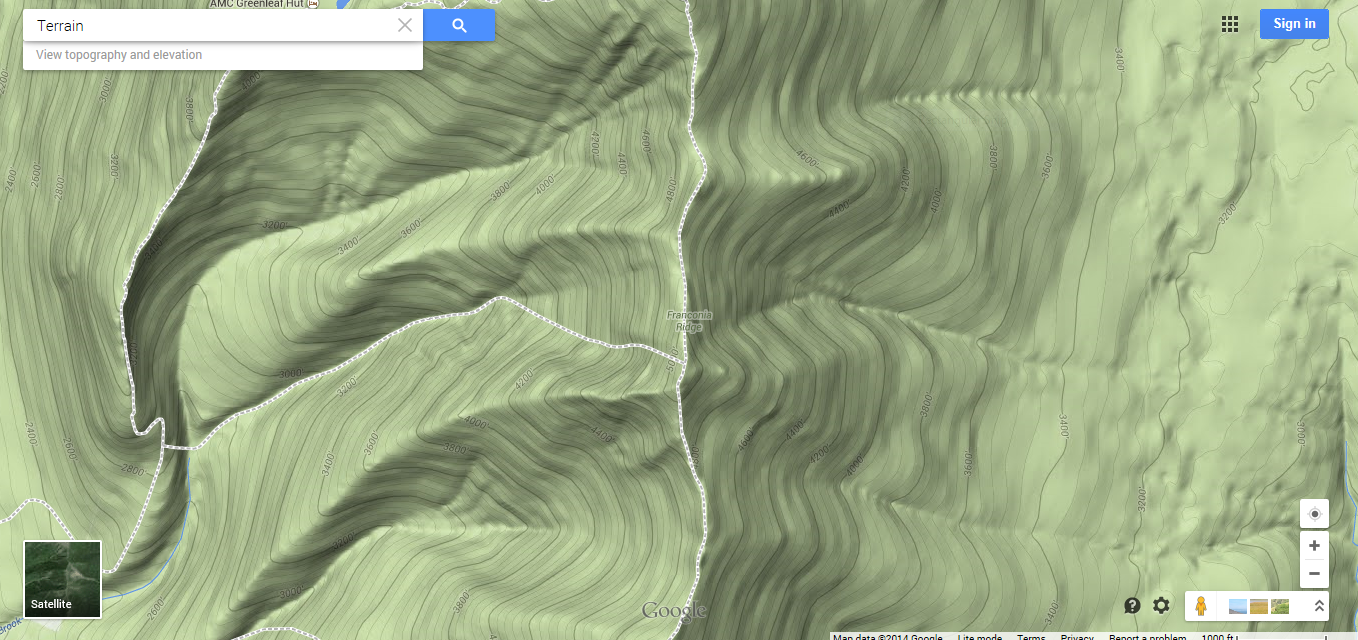 along a ridge, the contour lines
point away from the high point
along a gully, the contour lines
point towards the high point
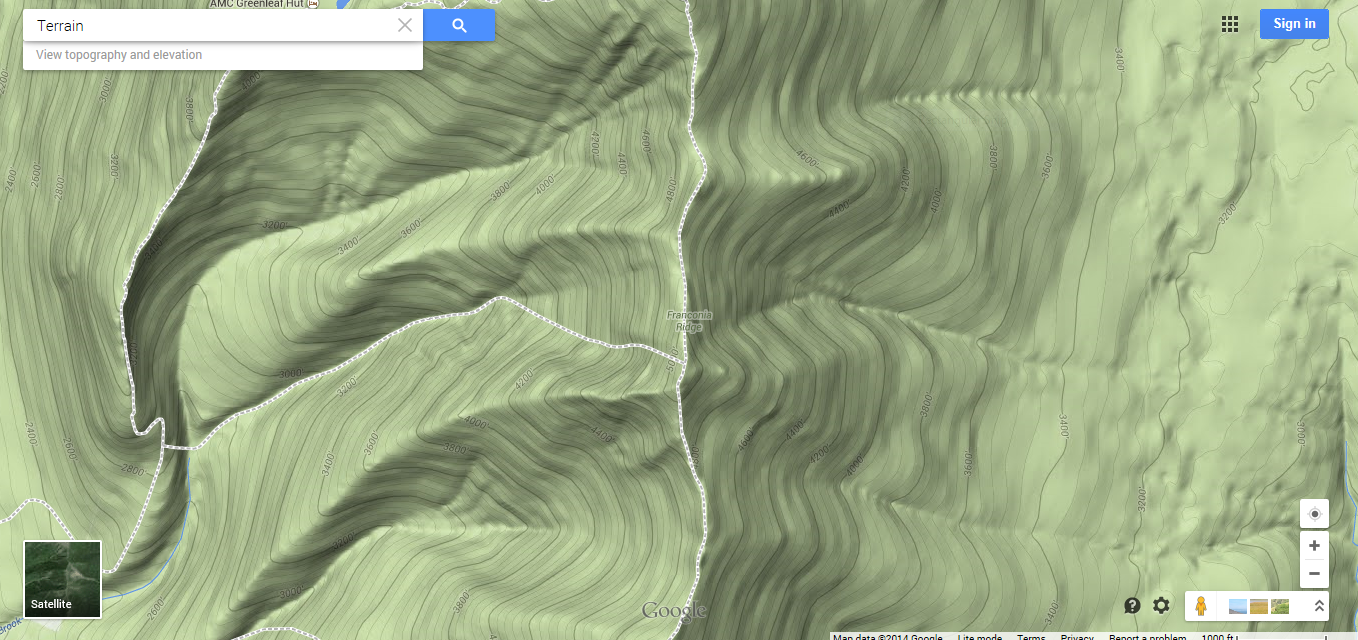 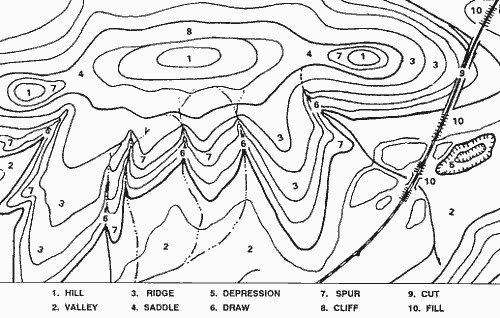 Interpreting Contour Maps
	
●	recognize patterns associated with contour lines
	○	the closer the lines, the _____________ the land

	○	peaks (high points) look like circles 
		(careful... could be a low point - check the elevations)

	○	cliffs
		-	the contour lines are relatively _________ together
		-	the land is falling off __________

	○	ridges (an “up-fold” of land) 
		-	the contour lines form 
			_______________________________________
		-	along the ridge, 
			the land is going down more ___________
				than to the sides of the ridge
	○	gullies (a “down-fold” of land)
		-	there must be two neighboring high points/ridges
		-	the contour lines between the high points will form
			________________________________________
steeper
close
fast
wedges that point away from the high point
gradually
wedges that point towards the high point
Interpreting Contour Maps
	
●	water will flow __________________
	○	the water will flow ______ 
			the _____________ path 
			like ____________ or ____________
	○	the path of the water flowing downhill 
			will  ________________ contour lines
downhill
down
steepest
over a cliff
down a gully
cut across
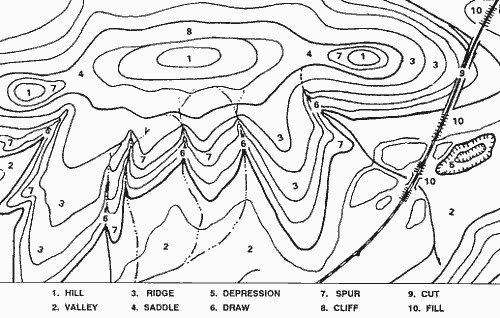 link to more contour maps….